For  摯愛
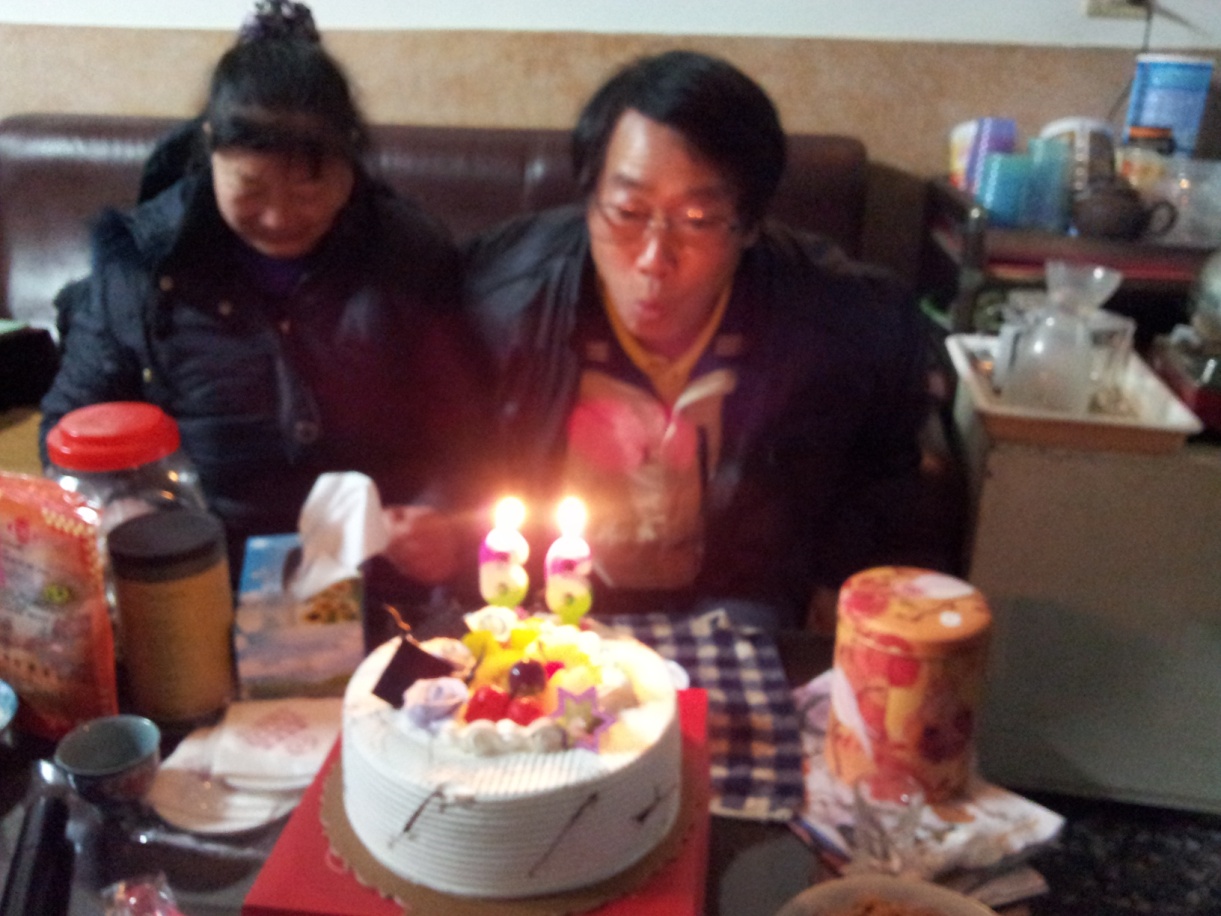 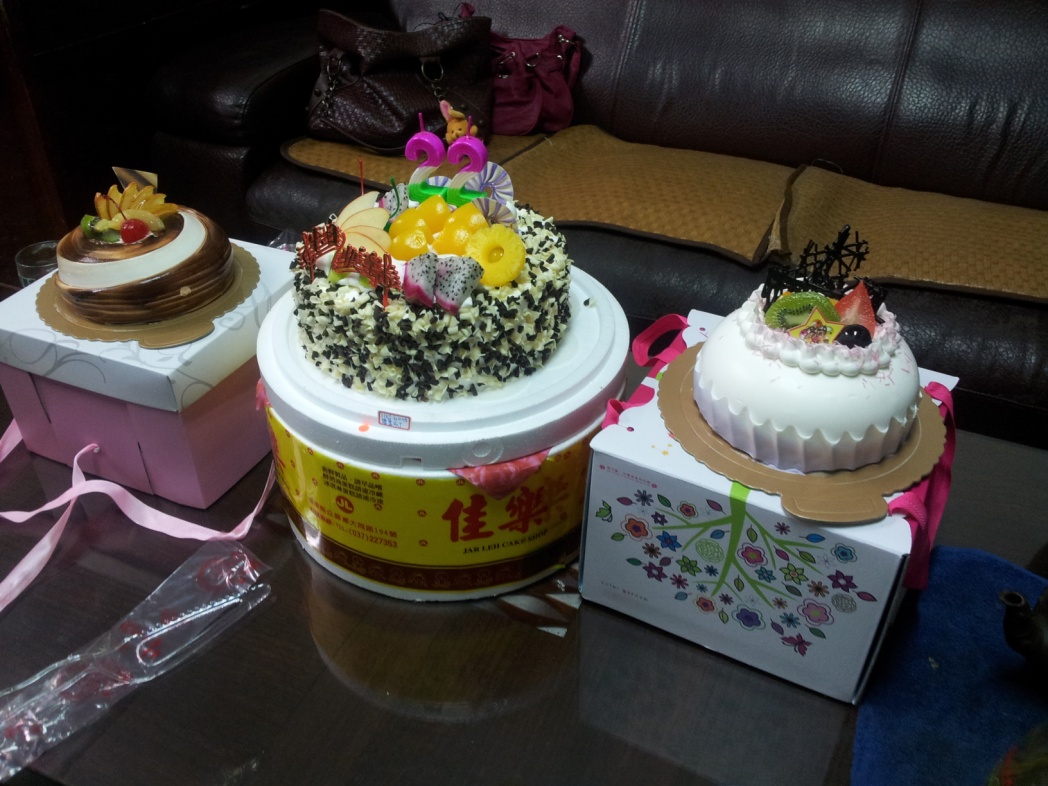 其實  幸福一直圍繞著我
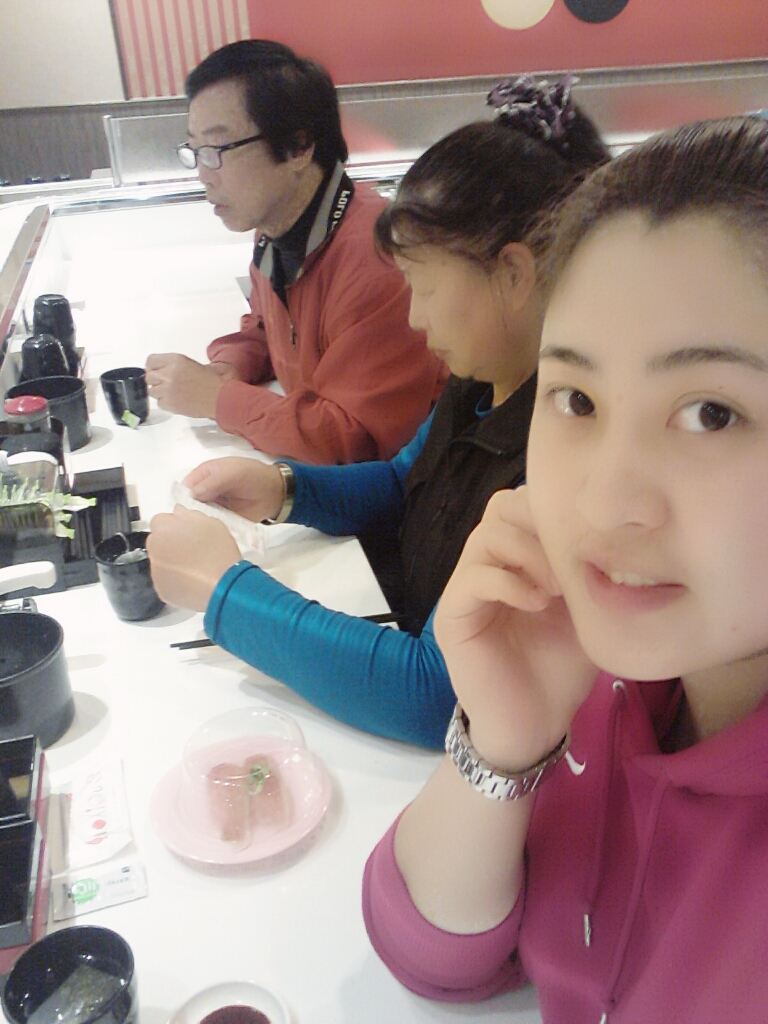 2012  過年走春   每一年都是個回憶
2013  母親節  體驗西堤   in 頭份
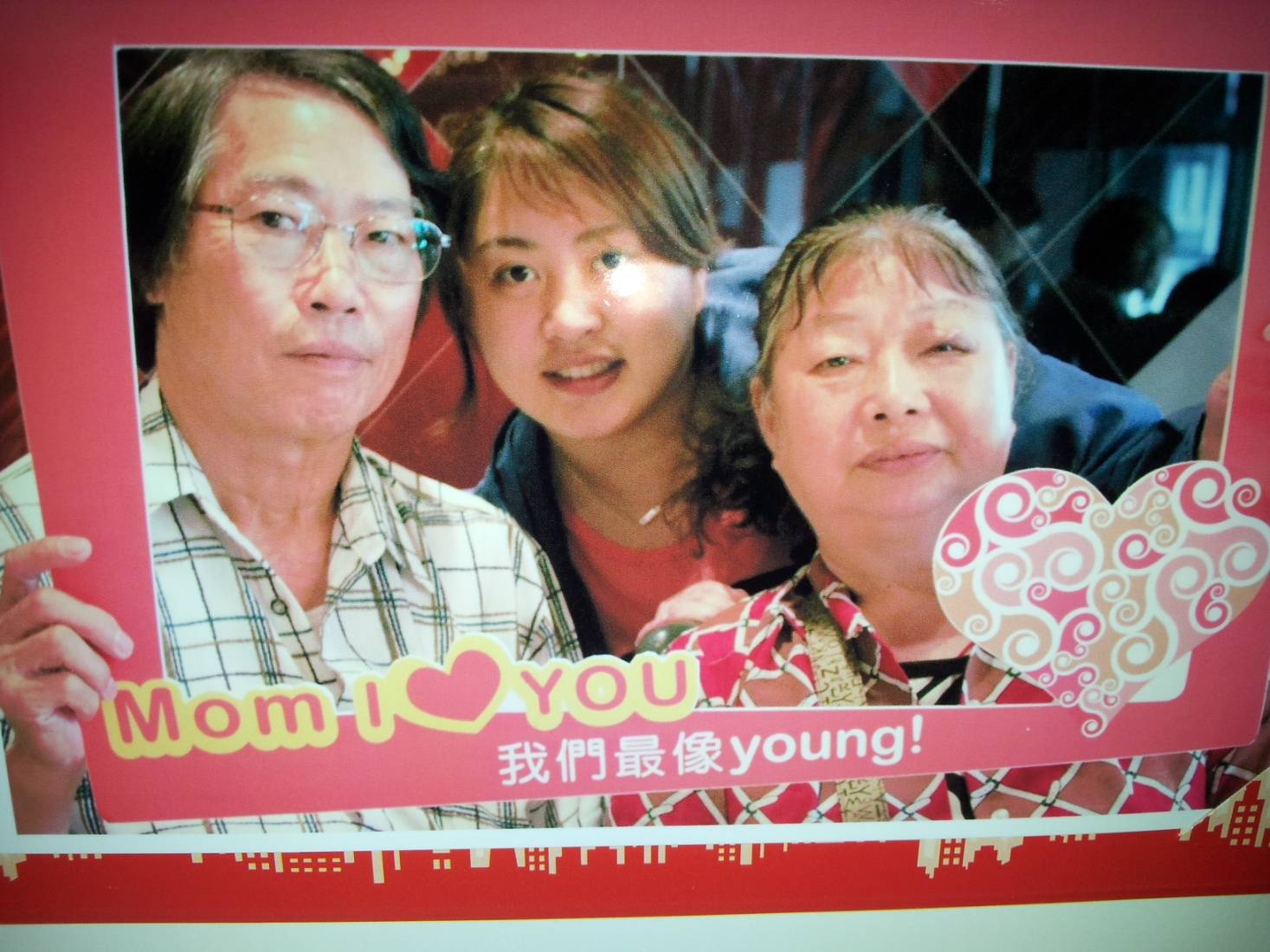 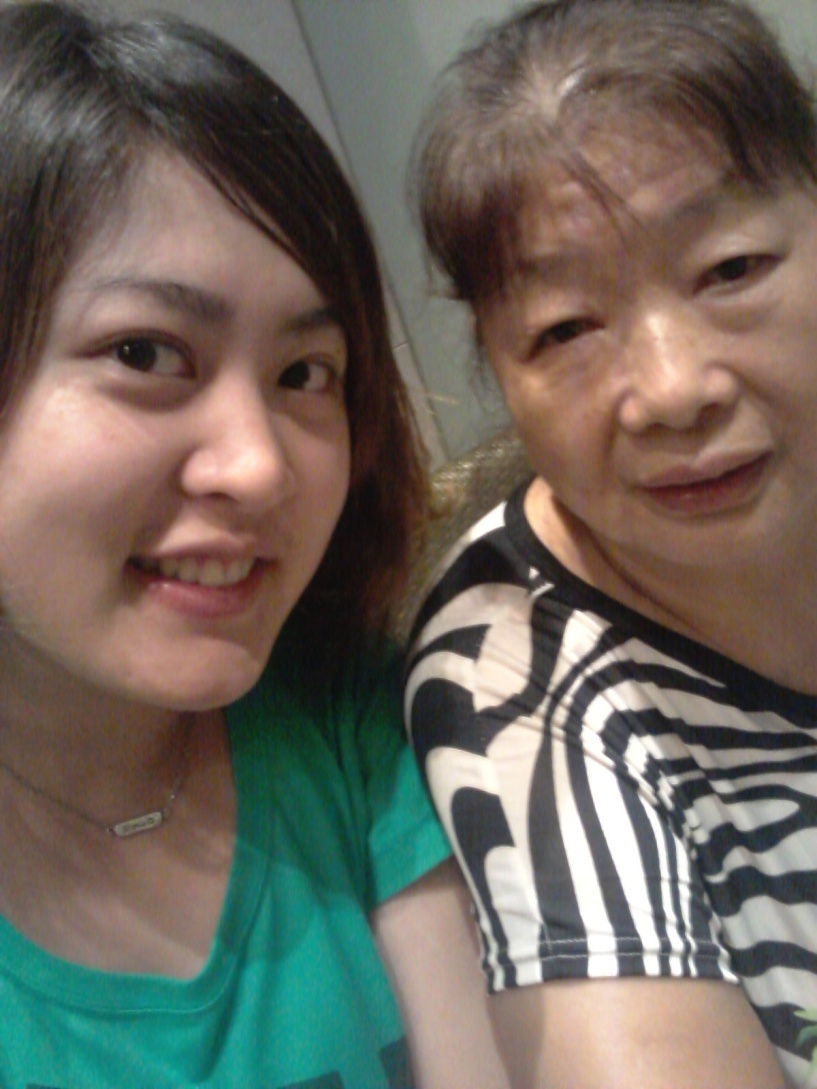 2013  祖父母    體驗 聚北海道火鍋
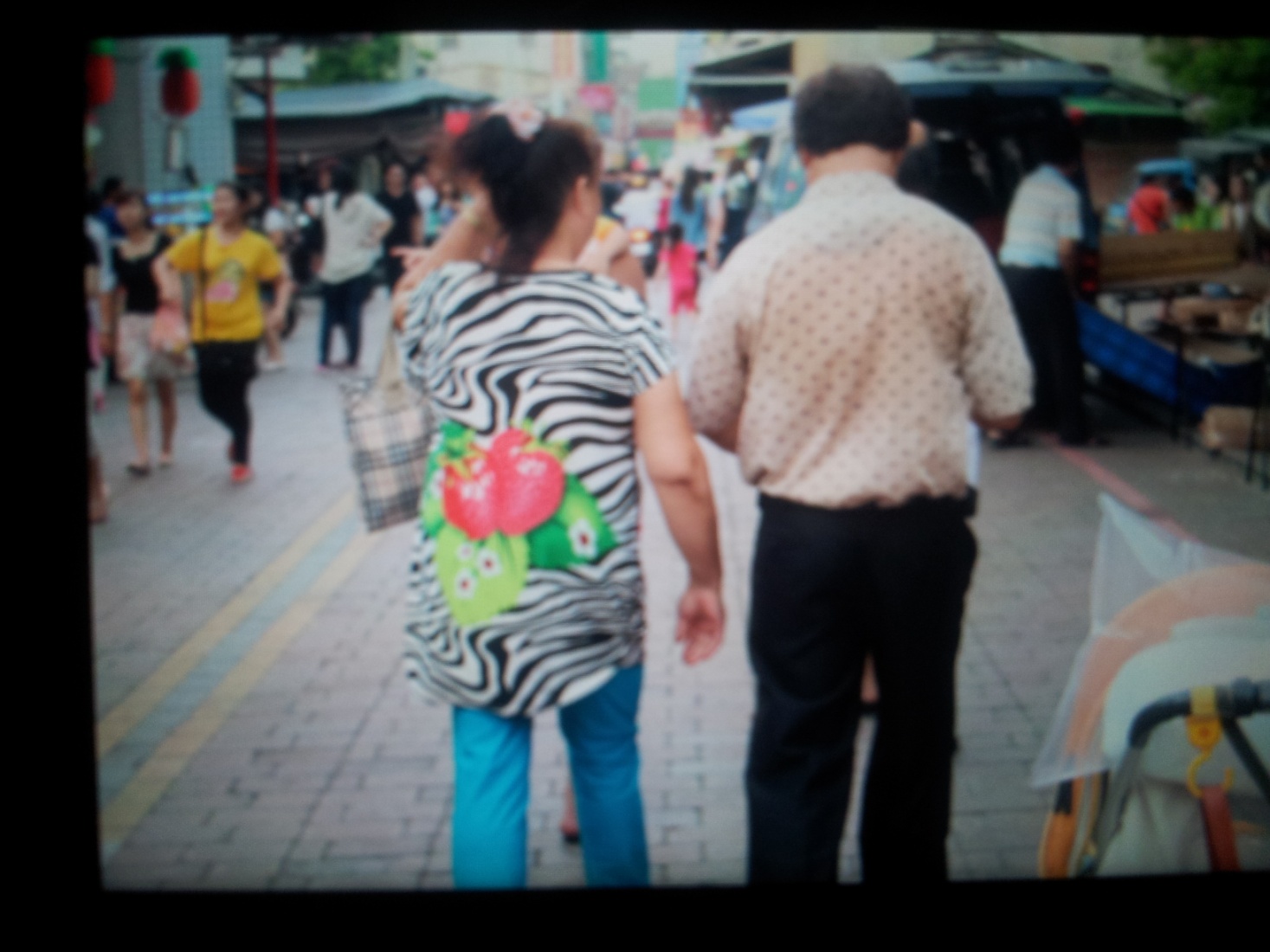 大溪老街
鹿港老街
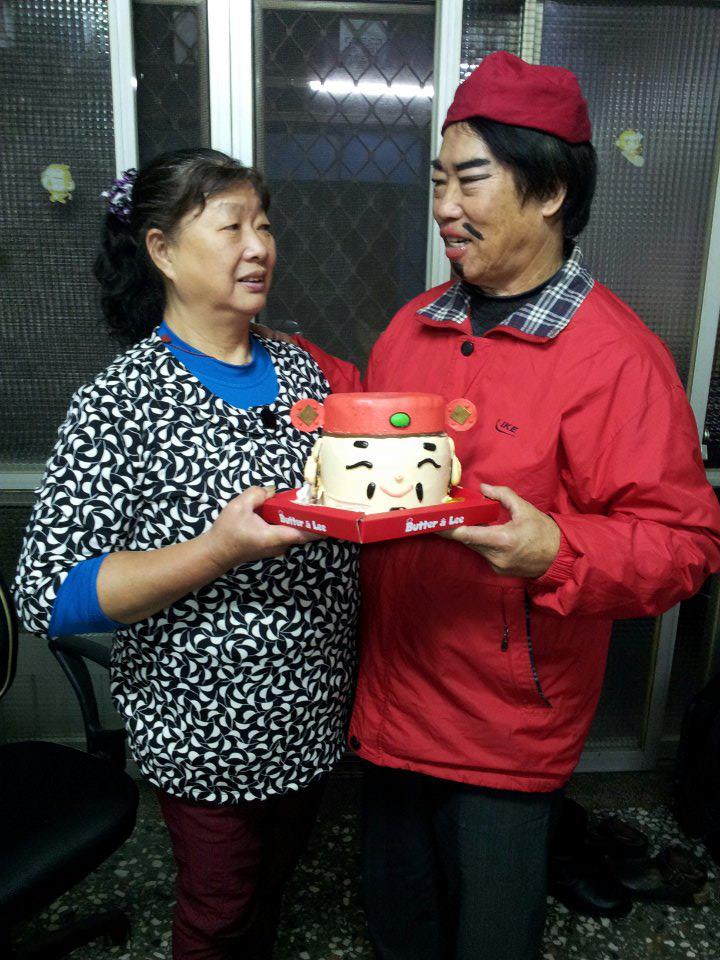 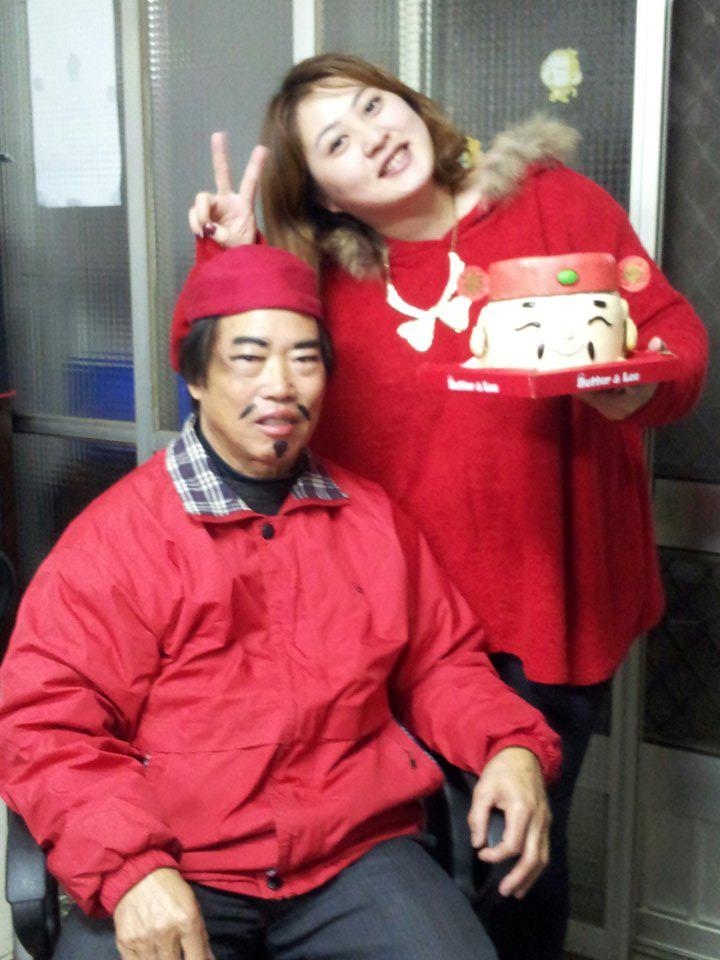 親愛的財神爺   67歲   生日快樂
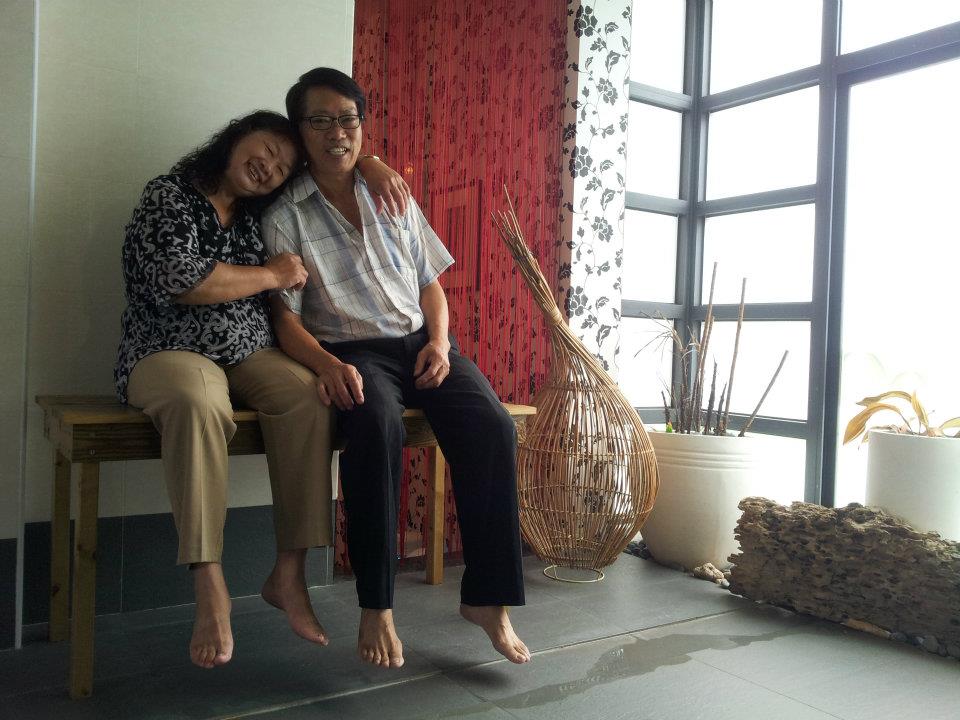 那樣的笑容   令人開懷
2013  暑假   家族旅行    南投
紅花中   配點綠葉  才能顯得 完美
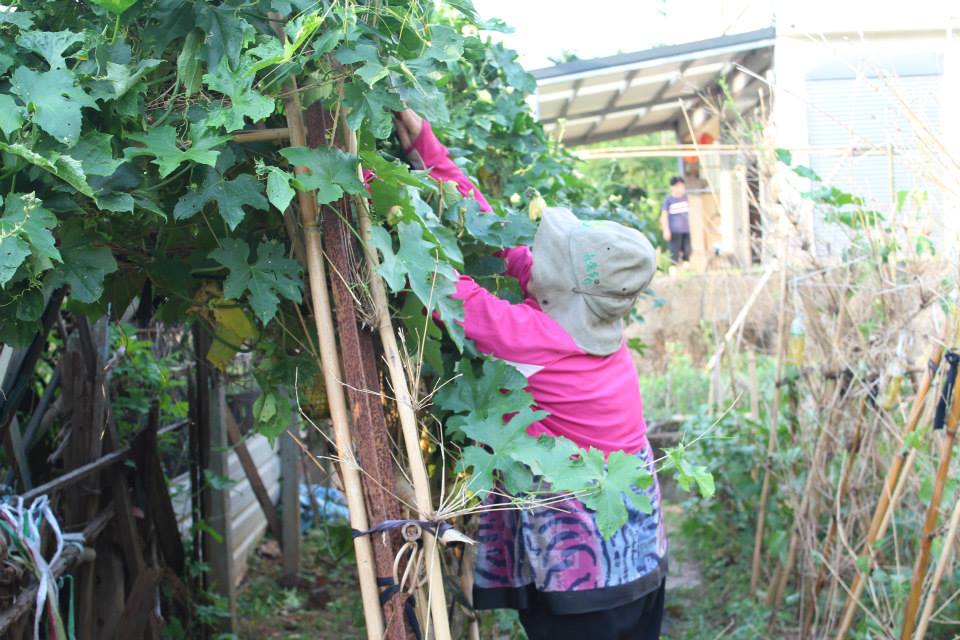 純樸的生活

那樣真實的感動   你在我心裡
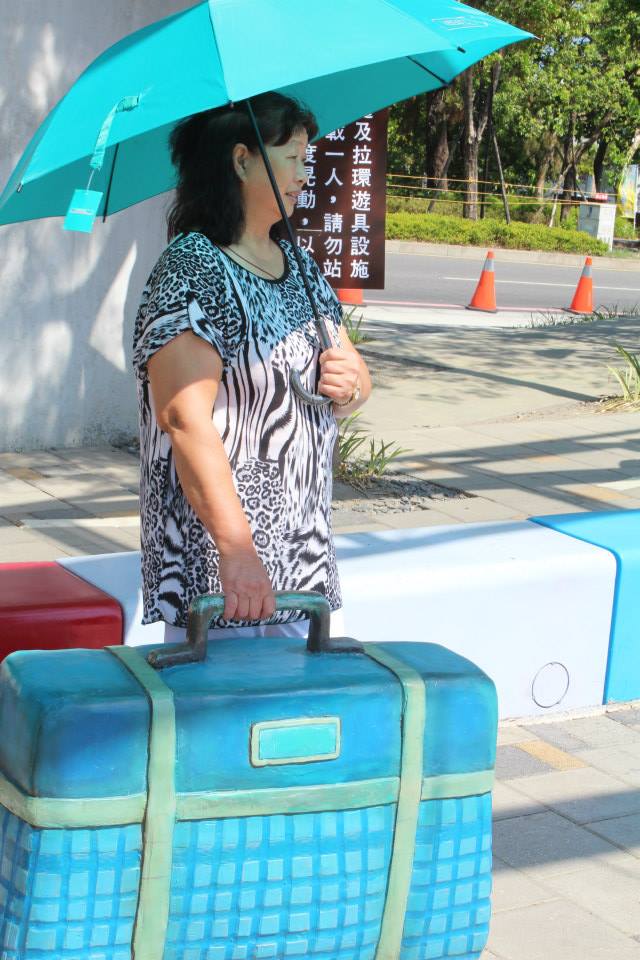 2013  暑假   與你們一起  幾米
如  那環是我

我願緊緊 環住你   一輩子


不願放手
艷日下的宜蘭


         替你們準備好美白面膜
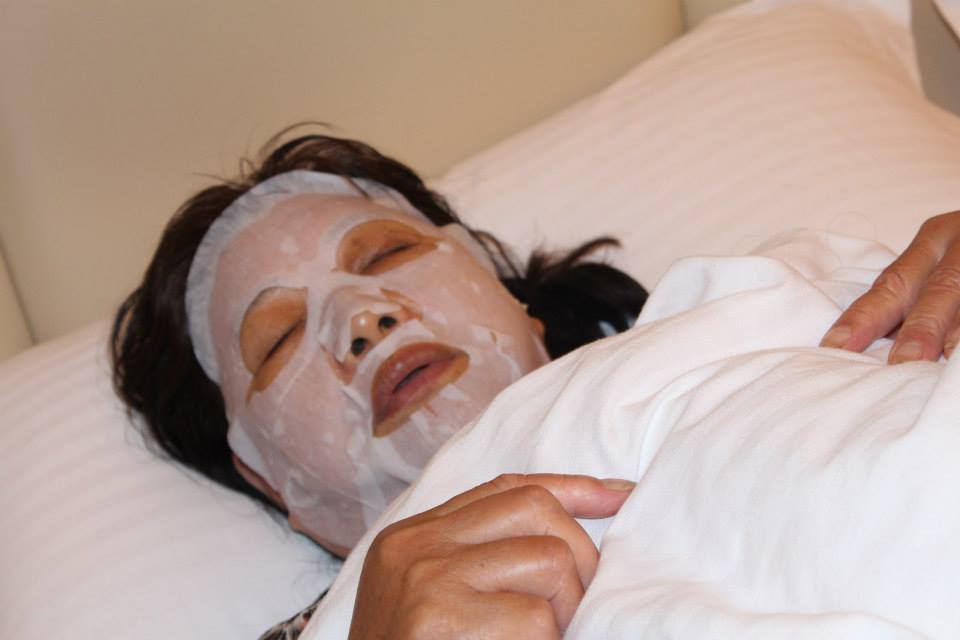 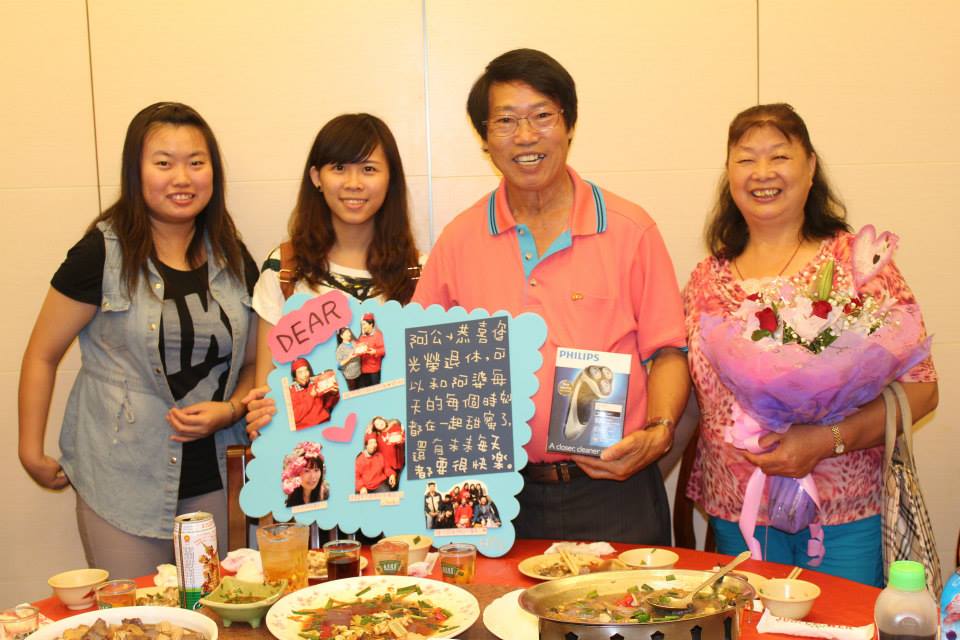 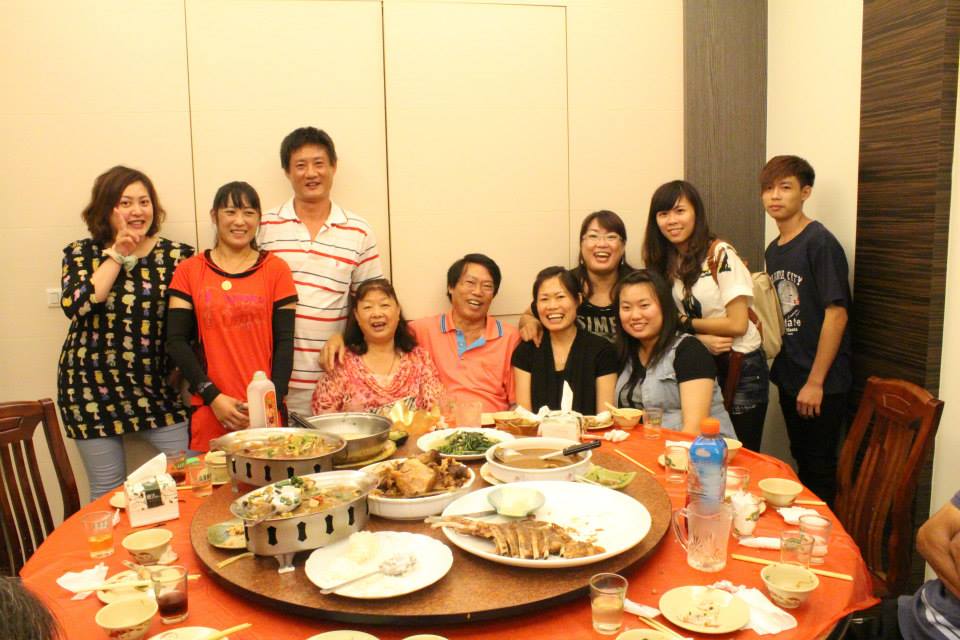 微笑     足夠代表一切的愛
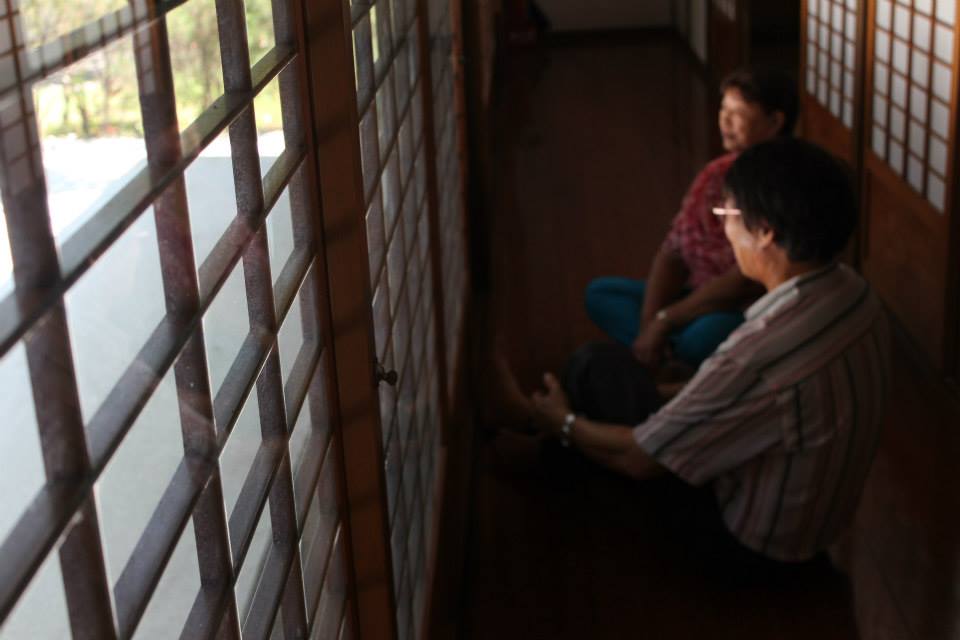 細談人生    後面的日子   有我      陪你們